Climate Change: Adaptation and Mitigation
Please read the following (available from class website)
“A Plan to Keep Carbon in Check” by Robert Socolow and Steve Pacala, Scientific American, 2006
“Can we Bury Global Warming,” by Robert Socolow, Scientific American, 2005
“Building a Green Economy,” by Paul Krugman, New York Times Magazine, 2010
Hot Flat, and Crowded, Chapter 2, by Thomas Friedman, 2008
What we Know for Sure
CO2 molecules absorb & re-emit thermal radiation (Tyndall, 1863)
Doubling the number of CO2 molecules would add 4 W m-2 to the surface 24/7 (Arrhenius, 1896)
If China and India industrialize with coal, CO2 will approach 400% preindustrial by 2100
Additional CO2 will continue adding heat to Earth’s surface for thousands of years
What We’re Not So Sure About
When and in precisely what ways the climate will change, especially locally
The economic, political, and social consequences of these changes
What to do about all of this
Atmosphere
Ocean
775 + 4/yr
38,000
The Global Carbon Cycle
About half the CO2 released by humans is absorbed by oceans and land
“Missing” carbon is hard to find among large natural fluxes
~120
~90
~120
~90
8 GtC/yr
Land
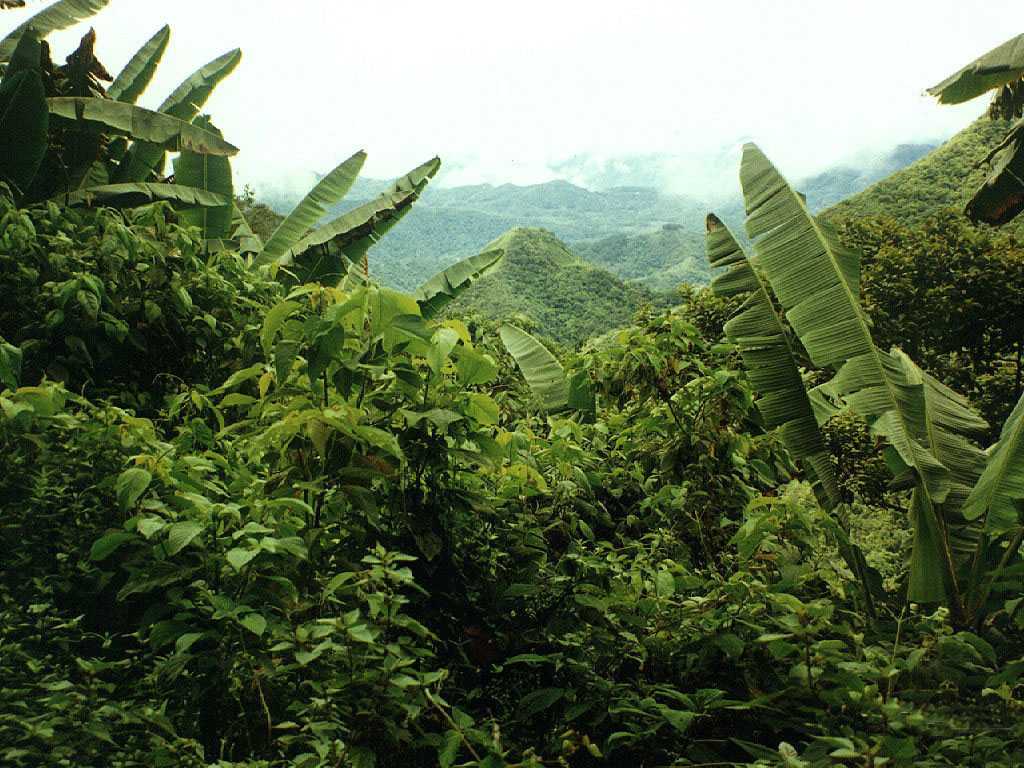 Humans
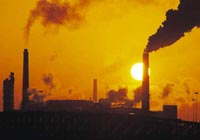 2000
Where Has All the Carbon Gone?
Into the oceans
Solubility pump (CO2 very soluble in cold water, but rates are limited by slow physical mixing)
Biological pump (slow “rain” of organic debris)

Into the land
CO2 Fertilization (plants eat CO2 … is more better?)
Nutrient fertilization (N-deposition and fertilizers)
Land-use change (forest regrowth, fire suppression, woody encroachment … but what about Wal-Marts?)
Response to changing climate (e.g., Boreal warming)
Vertical Structure of the Oceans
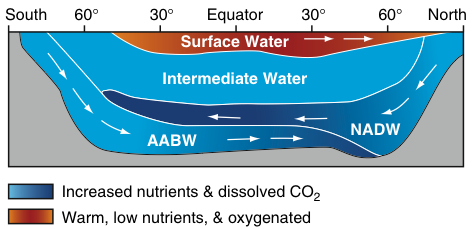 sfc
4 km
Warm buoyant “raft” floats at surface
Cold deep water is only “formed” at high latitudes
Very stable, hard to mix, takes ~ 1000 years!
Icy cold, inky black, most of the ocean doesn’t know we’re here yet!
Climate Change Mitigation
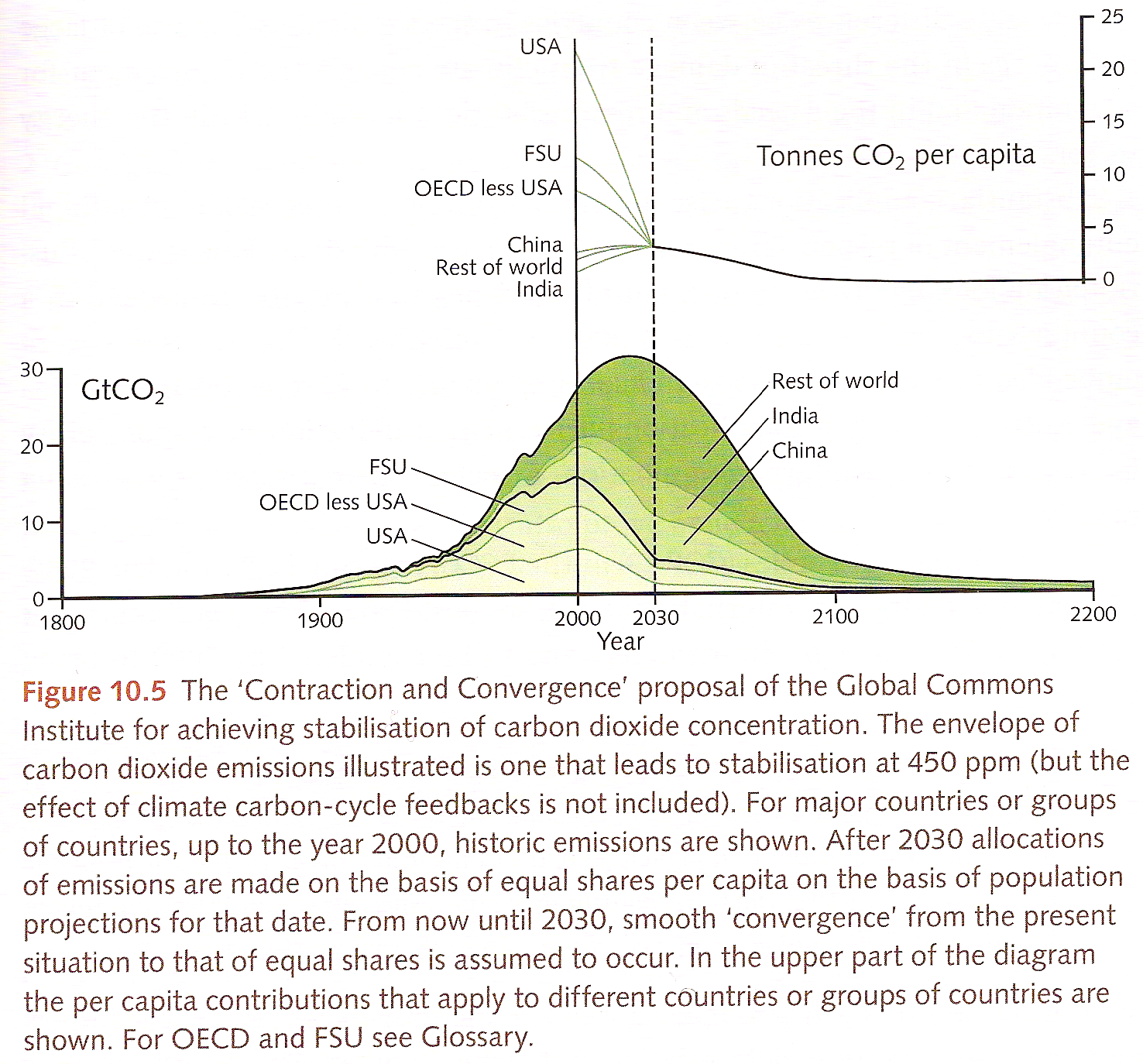 Stabilizing CO2 at 450 ppm would be really hard!
Paths to 450 ppm
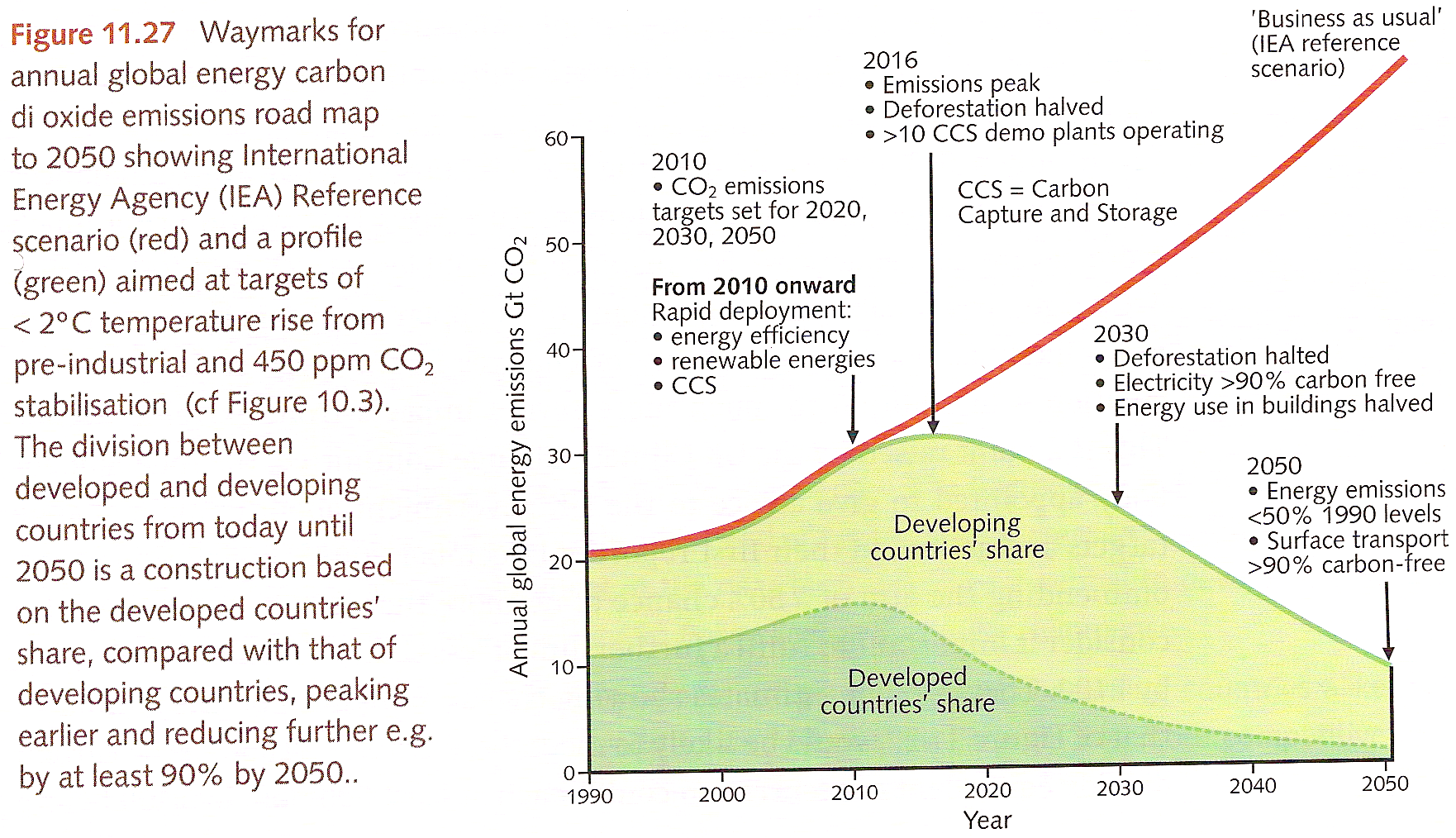 CO2 “Budget” of the Atmosphere
Fossil Fuel
Burning
8
ATMOSPHERE
billion 
tons go in
4
billion tons added every year
800
billion tons carbon
Ocean
Land Biosphere (net)
4
2
2
+
=
billion tons go out
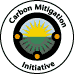 Rob Socolow and Steve Pacala	http://www.princeton.edu/wedges/Climate Mitigation Initiative, Princeton University
ATMOSPHERE
1200
“Doubled” CO2
(570)
800
Today
(380)
Pre-Industrial
600
(285)
400
Glacial
(190)
Billions of tons of carbon
(
)
billions of tons carbon
ppm
How Far Do We Choose to Go?
Past, Present, and Potential Future
Carbon Levels in the Atmosphere
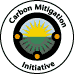 Historical Emissions
Billions of Tons  Carbon Emitted per Year
16
Historical
 emissions
8
0
1950
2000
2050
2100
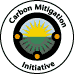 The “Stabilization Triangle”
Billions of Tons  Carbon Emitted per Year
Current path = “ramp”
16
Stabilization Triangle
Interim Goal
Historical
 emissions
8
Flat path
1.6
0
1950
2000
2050
2100
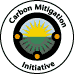 “Stabilization Wedges”
Billions of Tons  Carbon Emitted per Year
16 GtC/y
Current path = “ramp”
16
Eight “wedges”
Goal: In 50 years, same
global emissions as today
Historical
 emissions
8
Flat path
1.6
0
1950
2000
2050
2100
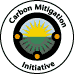 http://www.princeton.edu/wedges/
Cumulatively, a wedge redirects the flow of 25 GtC in its first 50 years. This is 2.5 trillion dollars at $100/tC.
A “solution” to the CO2 problem should provide at least one wedge.
What is a “Wedge”?
A “wedge” is a strategy to reduce carbon emissions that grows in 50 years from zero to 1.0 GtC/yr. The strategy has already been commercialized at scale somewhere.
1 GtC/yr
Total = 25 Gigatons carbon
50 years
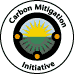 Helpful (?) “Rules of Thumb” for Emissions vs Climate
1 Wedge = 1 GtC/yr in 2050 = 50 fewer GtC by 2100 = 100 ppm less atmospheric CO2
Average warming ~ 3 C per doubling of CO2 (note logarithmic scale!)
Wedges help logarithmically … last wedge helps a lot more than first wedge!
Business as usual CO2 ~ 1000 ppm by 2100 ~ 4x preindustrial ~ 6 C warming ~ 10 F
Central North America gets ~ 1.5x - 2x global average warming (on land, NH, some snow)
Bottom Line: Wedges and Warming
Average Warming (in C) = 3 * log2(CO2/280)
	= 3  * log10(CO2/280)  / log10(2)
Each wedge ~ 100 ppm less atmospheric CO2
Do the math …
1st wedge reduces warming by ~ 0.46 C
2nd wedge reduces warming by another ~ 0.51 C
3rd wedge reduces warming another 0.58 C
4th wedge reduces warming by another 0.67 C
5th wedge reduces warming by another 0.79 C
Nuclear Fission (1)
Fifteen Wedges in 4 Categories
Energy Efficiency & 
Conservation (4)
16 GtC/y
Renewable Fuels
& Electricity (4)
Fuel Switching
(1)
Stabilization
Stabilization
Triangle
Triangle
CO2  Capture 
& Storage (3)
8 GtC/y
Forest and Soil Storage (2)
2007
2057
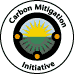 http://www.princeton.edu/wedges/
Photos courtesy of Ford Motor Co., DOE,  EPA
Efficiency
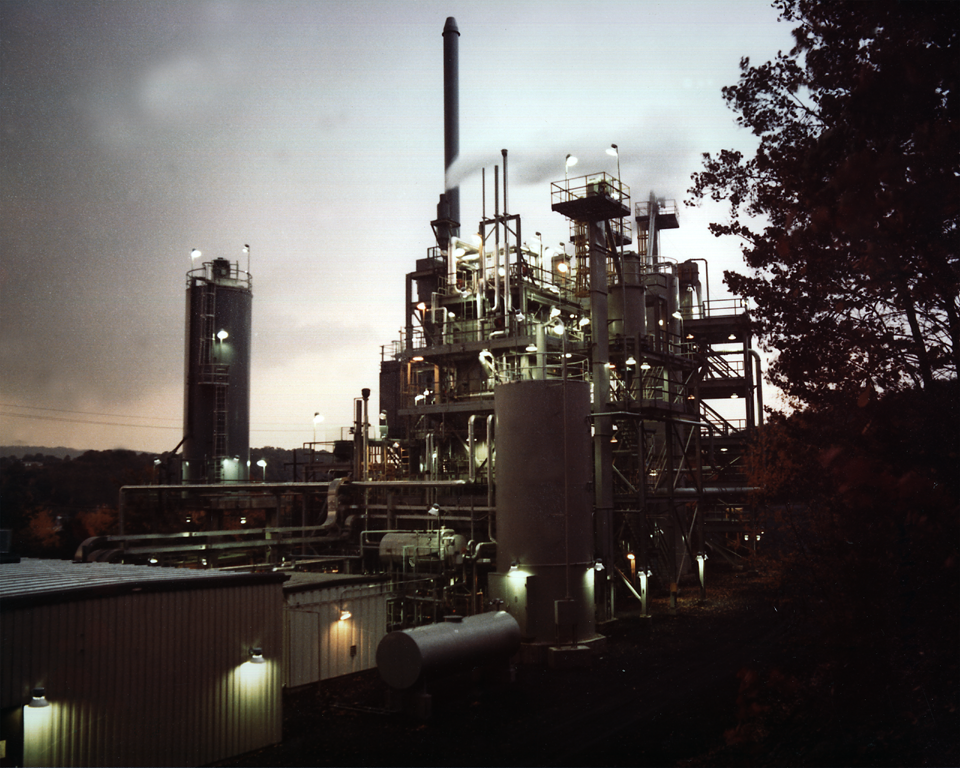 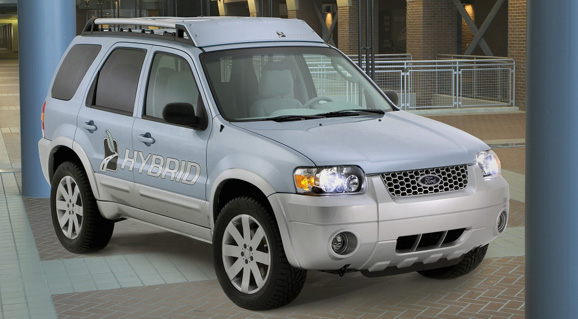 Produce today’s electric capacity with double today’s efficiency
Double the fuel efficiency of the world’s cars or halve miles traveled
Average coal plant efficiency is 32% today
There are about 600 million cars today, with 2 billion projected for 2055
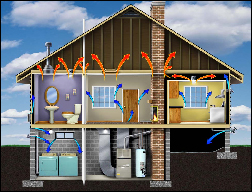 Use best efficiency practices in all residential and commercial buildings
E, T, H / $
Replacing all the world’s incandescent bulbs with CFL’s would provide 1/4 of one wedge
Sector s affected:
E = Electricity, T =Transport,    H = Heat
Cost based on scale of $ to $$$
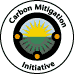 [Speaker Notes: “E,T, H” = can be applied to electric, transport, or heating sectors, $=rough indication of cost (on a scale of $ to $$$)]
Fuel Switching
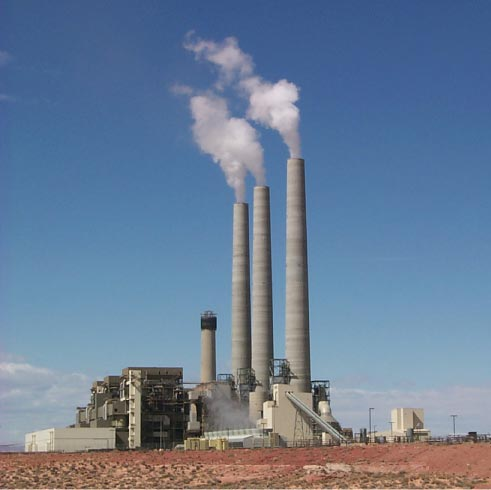 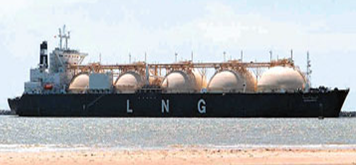 Substitute 1400 natural gas electric plants for an equal number of coal-fired facilities
Photo by J.C. Willett (U.S. Geological Survey).
A wedge requires an amount of natural gas equal to that used for all purposes today
E, H / $
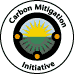 [Speaker Notes: “E,H” = can be applied to electric or heating sectors, $=rough indication of cost (on a scale of $ to $$$)
Effort needed for 1 wedge:
Build 1400 GW of capacity powered by natural gas instead of coal (60% of current fossil fuel electric capacity)
Requires an amount of natural gas equal to that used for all purposes today
So a slice is 50 LNG tanker discharges/day by 2054 @200,000 m3/tanker, or 
one new “Alaska” pipeline/year @ 4 Bscfd.




Detailed Description: NATURAL GAS TURBINES ARE BEING DEVELOPED TO PRODUCE ELECTRICITY IN A SIMPLE, LOW COST ENVIRONMENTALLY FRIENDLY WAY. DOE'S NATIONAL ENERGY TECHNOLOGY LABORATORY (NETL) INITIATED THE ADVANCED TURBINE SYSTEMS (ATS) PROGRAM AND HAS PARTNERED WITH INDUSTRY TO PRODUCE A NEW GENERATION OF HIGH EFFICIENCY GAS TURBINES FOR CENTRAL STATION ELECTRICITY PRODUCTION, USING CLEAN BURNING NATURAL GAS. 
700 1-GW baseload coal plants (5400 TWh/y) emit 1 GtC/y.
Natural gas: 1 GtC/y = 190 Bscfd 

Yr 2000 electricity: 
Coal :           6000 TWh/y; Natural gas: 2700 TWh/y.]
C
H
H
H
H
Natural Gas is Mostly Methane (CH4)
Methane is a much more powerful emitter of heat than CO2
Emits nearly 100x more heat than CO2 at a given temperature
Lasts only about 12 years, then breaks down to CO2 + H2O
Currently 200 times less CH4 than CO2 in the atmosphere
Gas Contains More Energy Per Carbon Than Coal
Most of the energy in natural gas is in C-H bonds
Most of the energy in coal is in C-C bonds
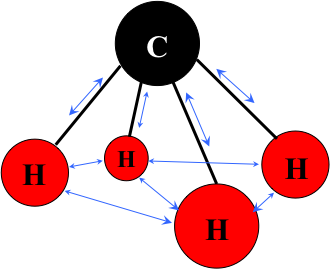 Electricity from gas emits only half as much CO2 as from coal!
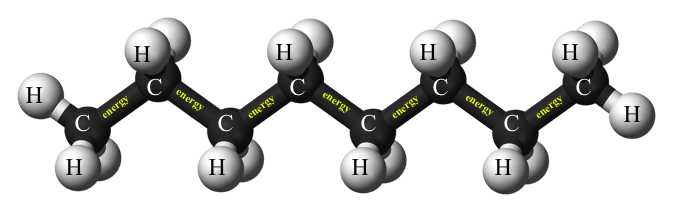 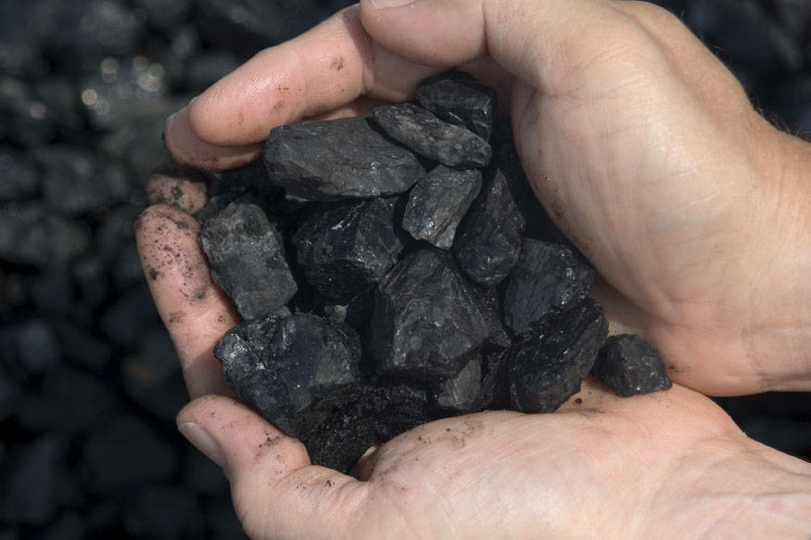 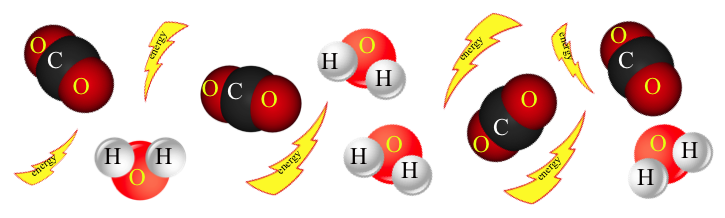 Electricity from Gas Instead of Coal Might Help Slow the Growth of CO2
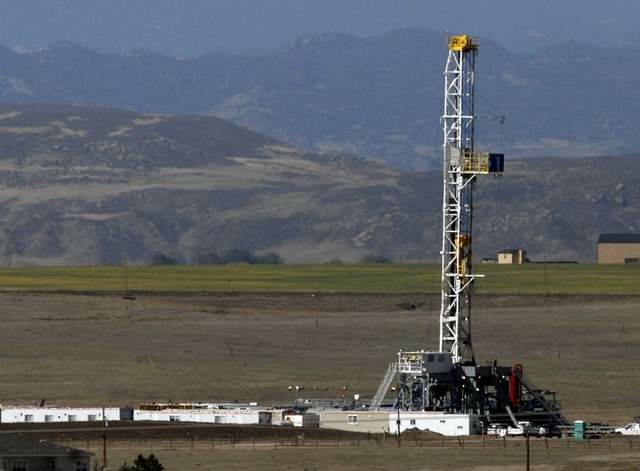 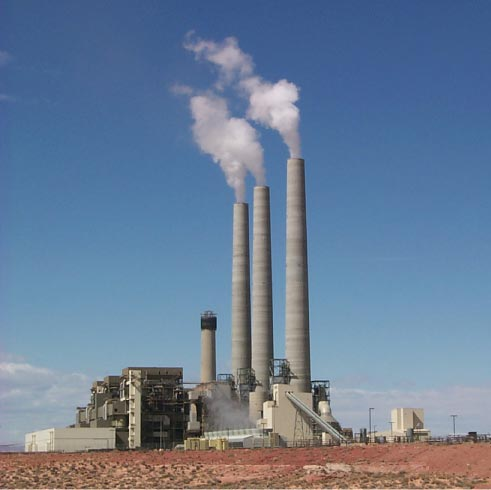 Building 1400 gigawatt electric power stations burning gas instead of coal would reduce CO2 emissions as much as doubling the gas mileage of all the world’s vehicles!
BUT …
Gas leaks during drilling, fracking, completion, production, transport, refining, or electrical generation put CH4 into the atmosphere
Each molecule of CH4 in the air emits 100x more heat than CO2
Leakage of just 3.4% cancels the climate benefit of gas!
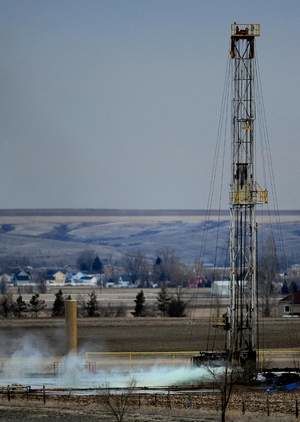 Current Leakage is Way too High!
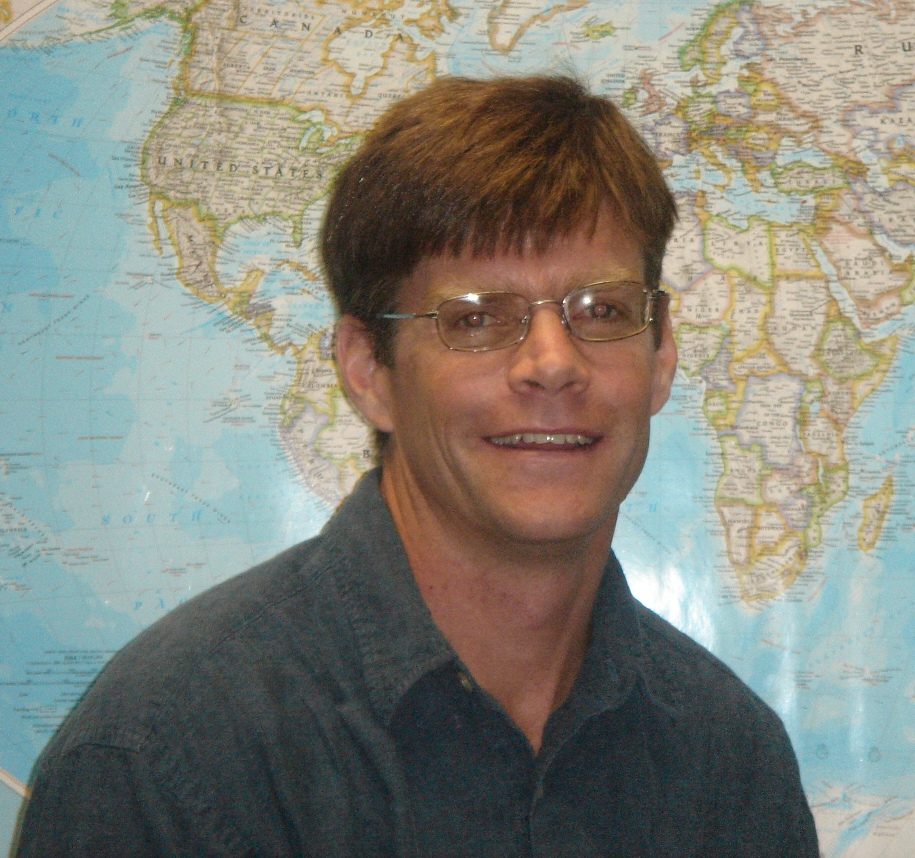 Colm Sweeney, NOAA ESRL
EPA estimates that industry-wide leakage rate is 2.4%
but recent data from Utah show leakage rates over 7%
Recent measurements from aircraft over NE Colorado show leakage rates of about 9%
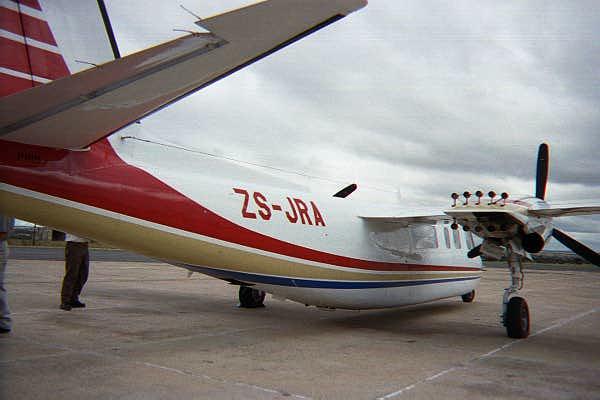 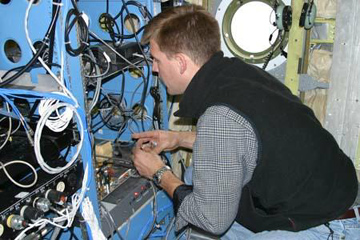 Carbon Capture & Storage
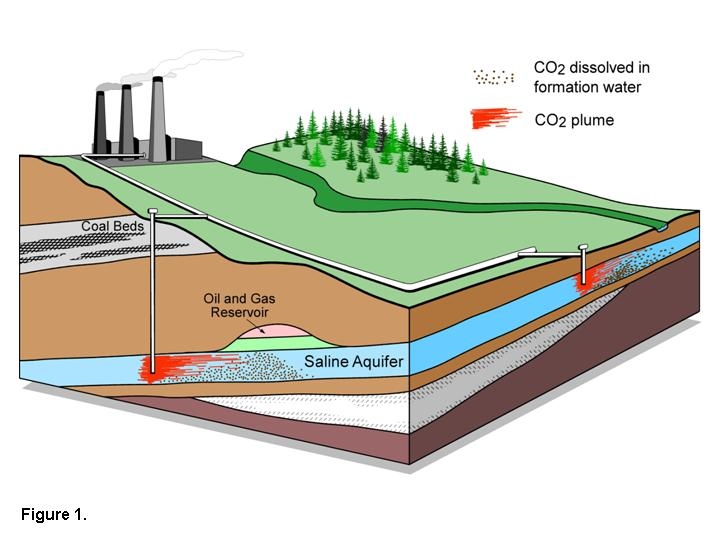 Implement CCS at 

800 GW coal electric plants or
1600 GW natural gas electric plants or
180 coal synfuels plants or
10 times today’s capacity of hydrogen plants
Graphic courtesy of Alberta Geological Survey
There are currently three storage projects that each inject 1 million tons of CO2 per year – by 2055 need 3500.
E, T, H / $$
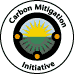 [Speaker Notes: “E,T, H” = can be applied to electric, transport, or heating sectors, $=rough indication of cost (on a scale of $ to $$$)]
Nuclear Electricity
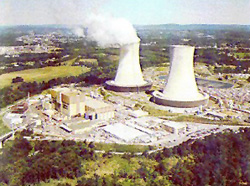 Triple the world’s nuclear electricity capacity by 2055
Graphic courtesy of NRC
The rate of installation required for a wedge from electricity  is equal to the global rate of nuclear expansion from 1975-1990.
E/ $$
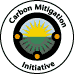 [Speaker Notes: “E” = can be applied to electric sector, $$=rough indication of cost (on a scale of $ to $$$)

Plutonium (Pu) production by 2054, if fuel cycles are unchanged: 4000 t Pu (and another 4000 t Pu if current capacity is continued). 
Compare with ~ 1000 t Pu in all current spent fuel, ~ 100 t Pu in all U.S. weapons.
5 kg ~ Pu critical mass.]
Wind Electricity
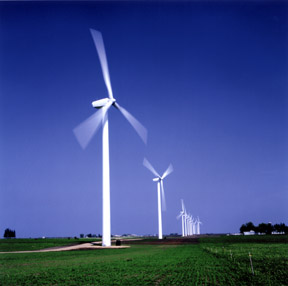 Install 1 million 2 MW windmills to replace coal-based electricity, 
OR
Use 2 million windmills to produce hydrogen fuel
Photo courtesy of DOE
A wedge worth of wind electricity will require increasing current capacity by a factor of 30
E, T, H / $-$$
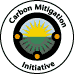 [Speaker Notes: “E,T, H” = can be applied to electric, transport, or heating sectors, $-$$=rough indication of cost (on a scale of $ to $$$)]
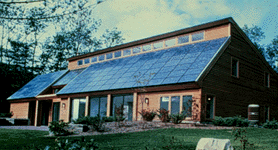 Solar Electricity
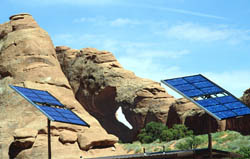 Install 20,000 square kilometers for dedicated use by 2054
Photos courtesy of DOE Photovoltaics Program
A wedge of solar electricity would mean increasing current capacity 700 times
E / $$$
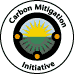 [Speaker Notes: “E” = can be applied to electric sector, $$$=rough indication of cost (on a scale of $ to $$$)]
Biofuels
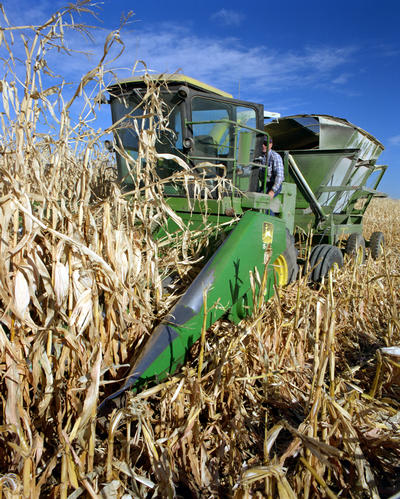 Scale up current global ethanol production by 30 times
Using current practices, one wedge requires planting an area the size of India with biofuels crops
T, H / $$
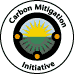 Photo courtesy of NREL
[Speaker Notes: “T, H” = can be applied to transport or heating sectors, $$=rough indication of cost (on a scale of $ to $$$)]
Eliminate tropical deforestation
OR
Plant new forests over an area the size of the USA
OR
Use conservation tillage on all cropland
Natural Sinks
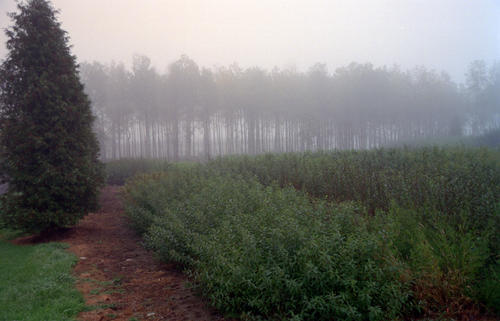 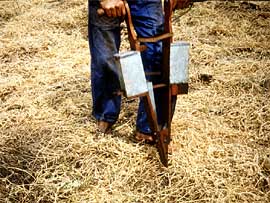 Conservation tillage is currently practiced on less than 10% of global cropland
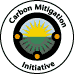 B / $
Photos courtesy of NREL, SUNY Stonybrook, United Nations FAO
[Speaker Notes: “B” = biostorage sector, $=rough indication of cost (on a scale of $ to $$$)]
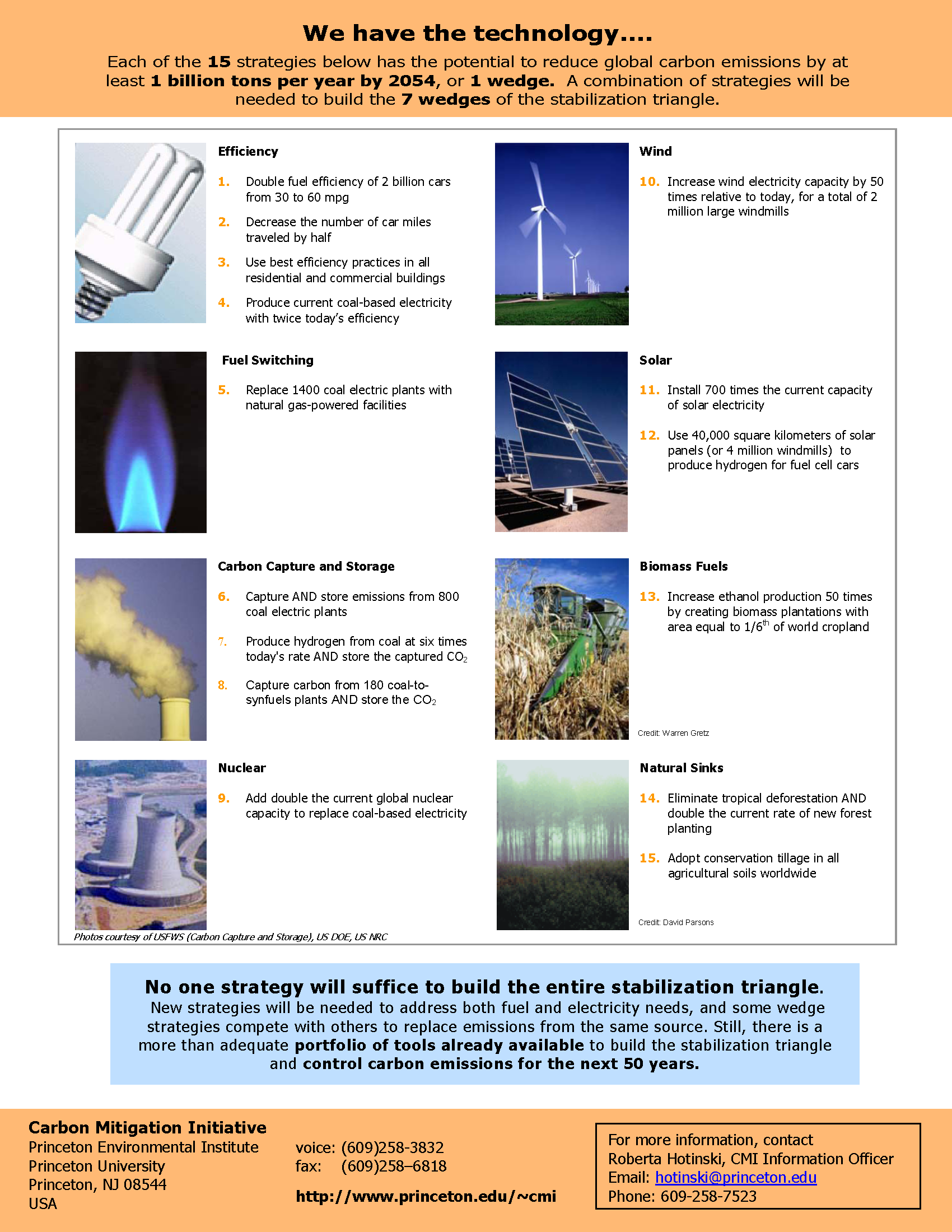 Wedges Summary
For stabilization of emissions (not CO2) pick any 8 of these 15
Mitigation Costs and Savings
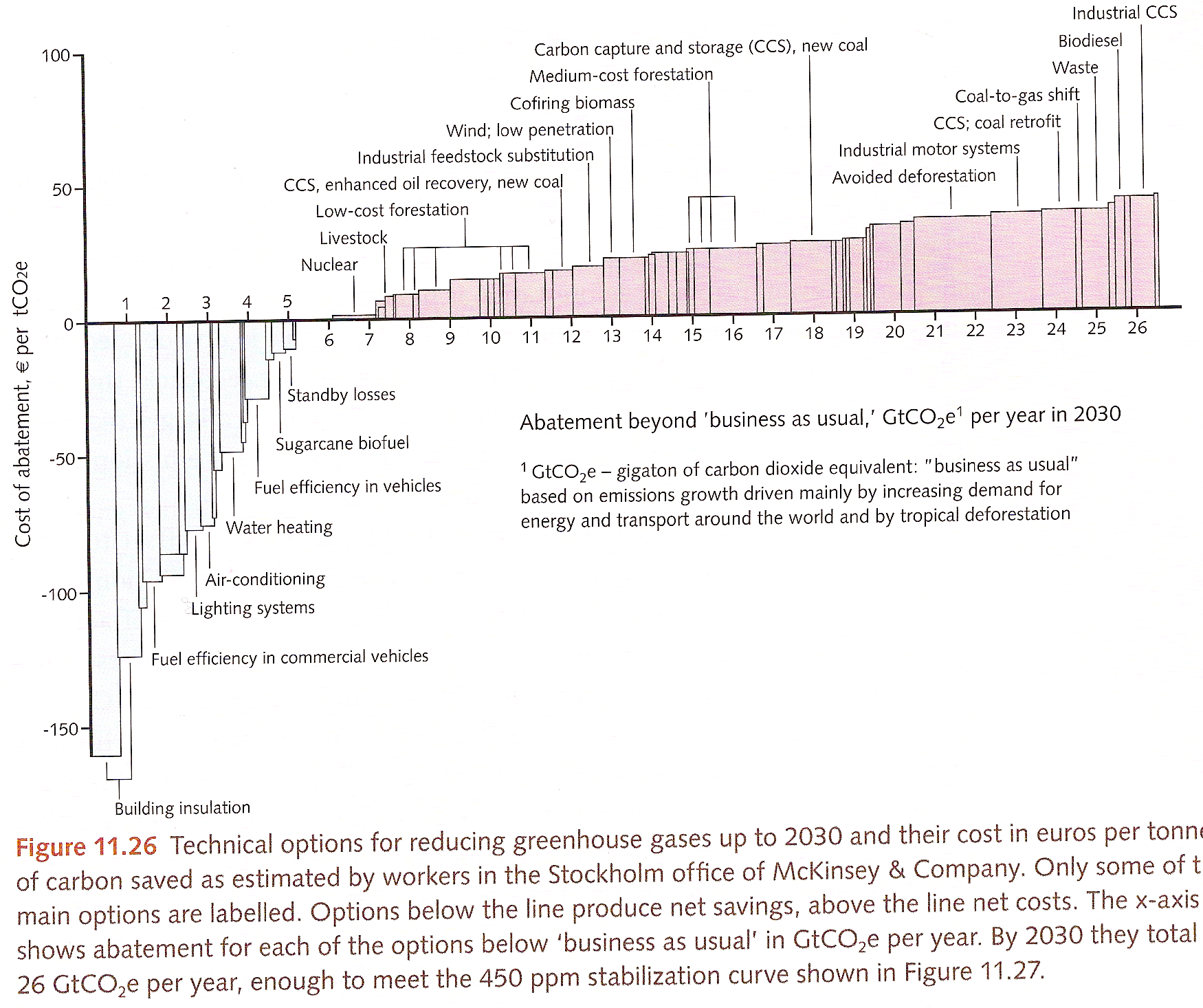 Meets stabilization at 450 ppm trajectory
Savings from efficiency largely offset new costs
Emissions reduction in 2030 (tons of CO2e)
Cost per ton of CO2e
Alternative technologies(cost > $0)
Efficency(cost < $0)
McKinsey & Company report, 'Pathways to a low-carbon economy - Version 2 of the Global Greenhouse Gas Abatement Cost Curve.'
Free Market Solutions
A new industrial revolution won’t happen because people want to “do the right thing”
The government can’t just pass a law and create a new global energy economy, any more than they could 200 years ago
If low-carbon-footprint goods and services cost less than “dirtier” ones, people will buy them
A Policy Spectrum
“command and control”
“market capitalism”
direct subsidy
“cap and trade”
“tax and rebate”
Imagine it’s 1800, and you’re in charge …
Somebody presents you with a grand idea for transforming the world economy:
Dig 8 billion tons of carbon out of the ground every year
Build a system of pipelines, supertankers, railroads, highways, and trucks to deliver it to every street corner on the planet
Build millions of cars every year, and millions of miles of roads to drive them on
Generate and pipe enough electricity to every house to power lights & stereos & plasma TVs
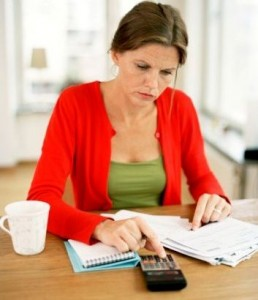 …  “and here’s the itemized bill …”
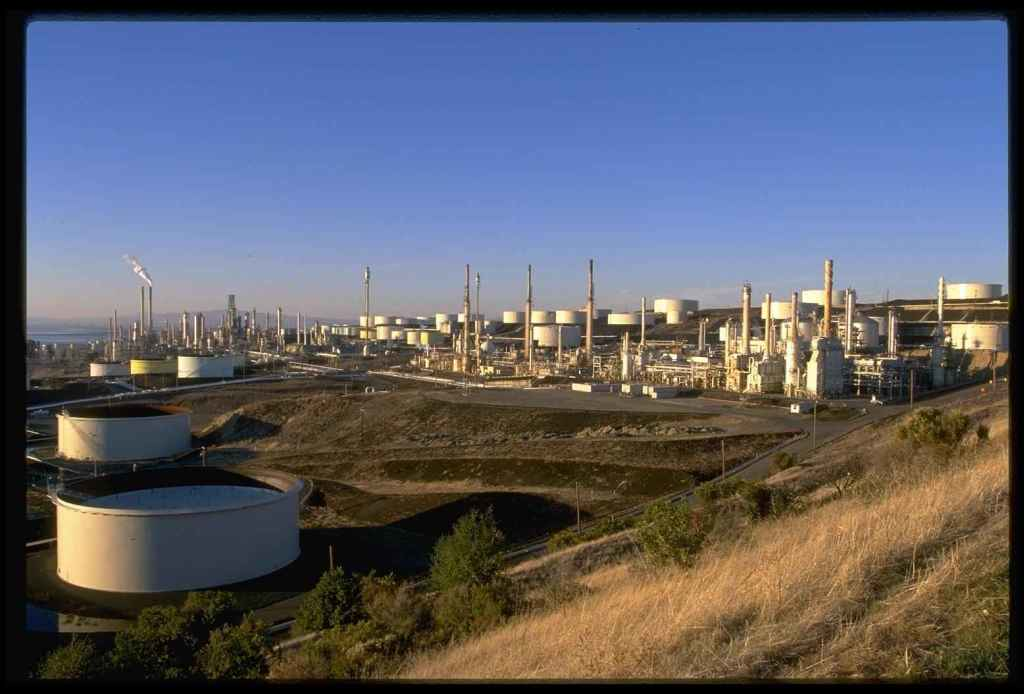 Thinking about Co$t$
Our global society built that very system
We didn’t all go broke building it …
We got rich beyond the avarice of kings!
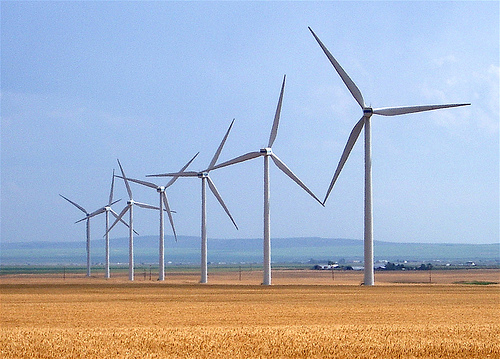 Now we get to do it again!
How?
Choose Your Future
Many academics believe:  
“Modern economy is possible only through the subsidy of cheap fossil energy. When we stop burning coal we’ll freeze in the dark!”

I prefer:
“Modern wealth results from ingenuity and hard work. Before we run out of oil, we’ll invent better technologies for the 21st Century. 
The future is bright.”